Parasite Identification
Grace Whitley
Blowfly
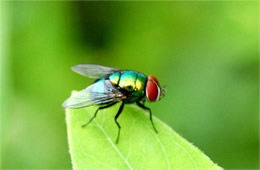 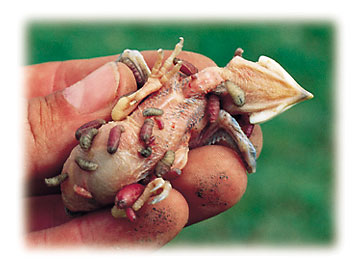 Blowfly Maggot
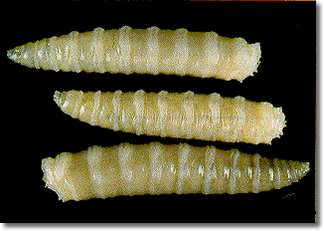 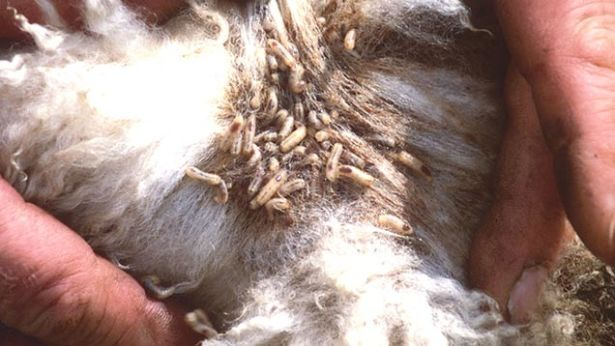 Cat Warble
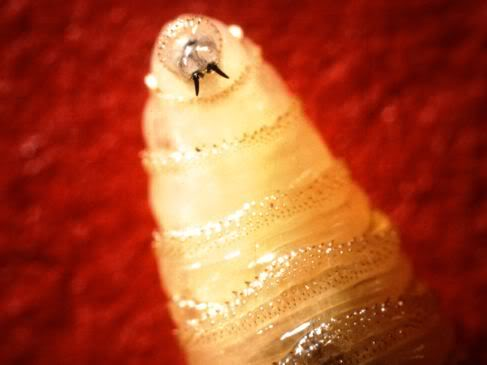 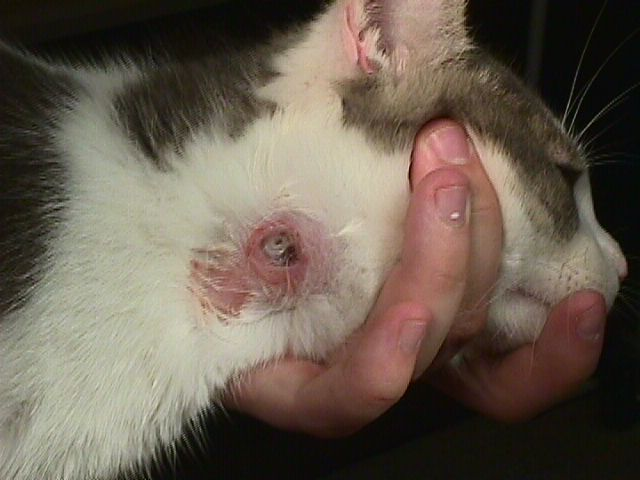 Cattle Grub
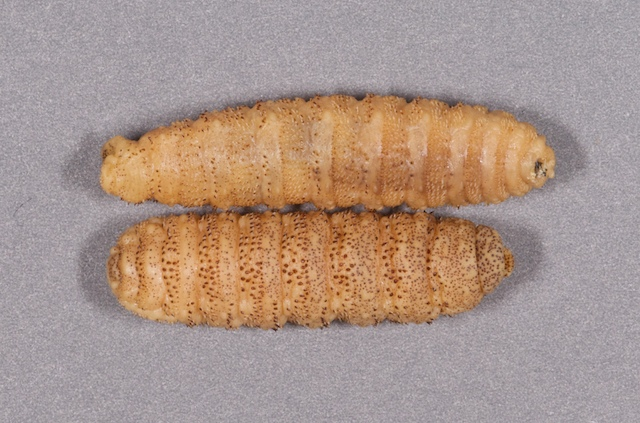 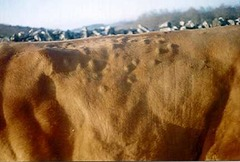 Coccidia
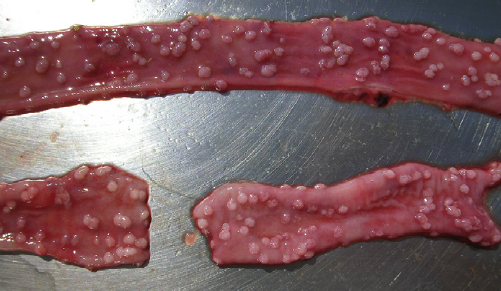 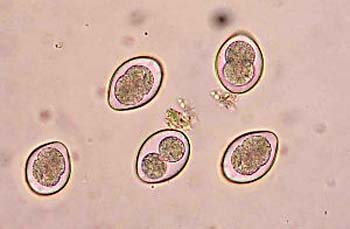 Demodectic Mite
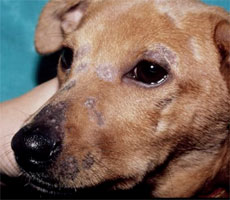 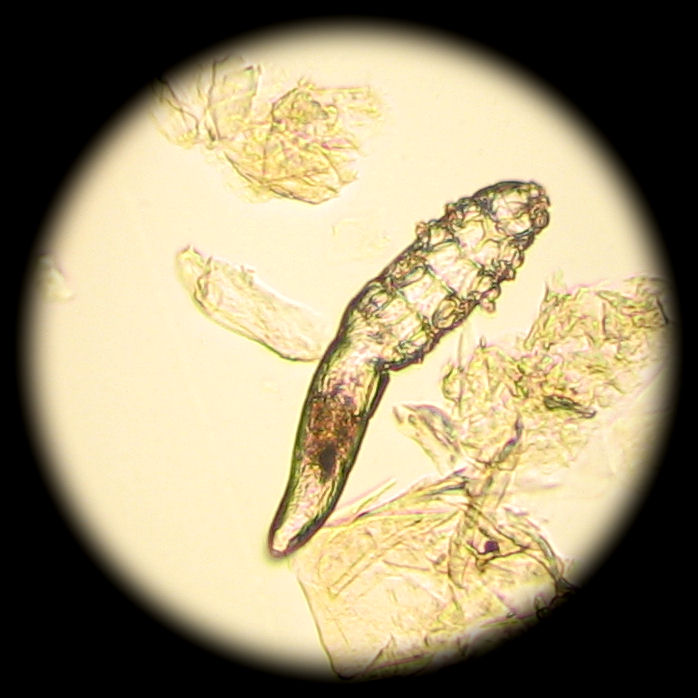 Ear Mite
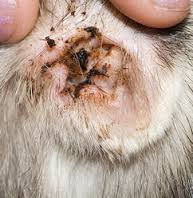 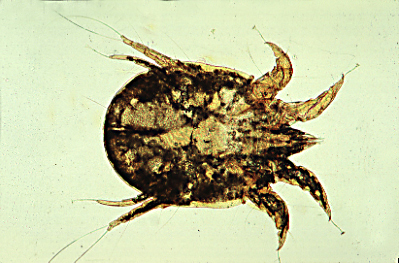 Fleas
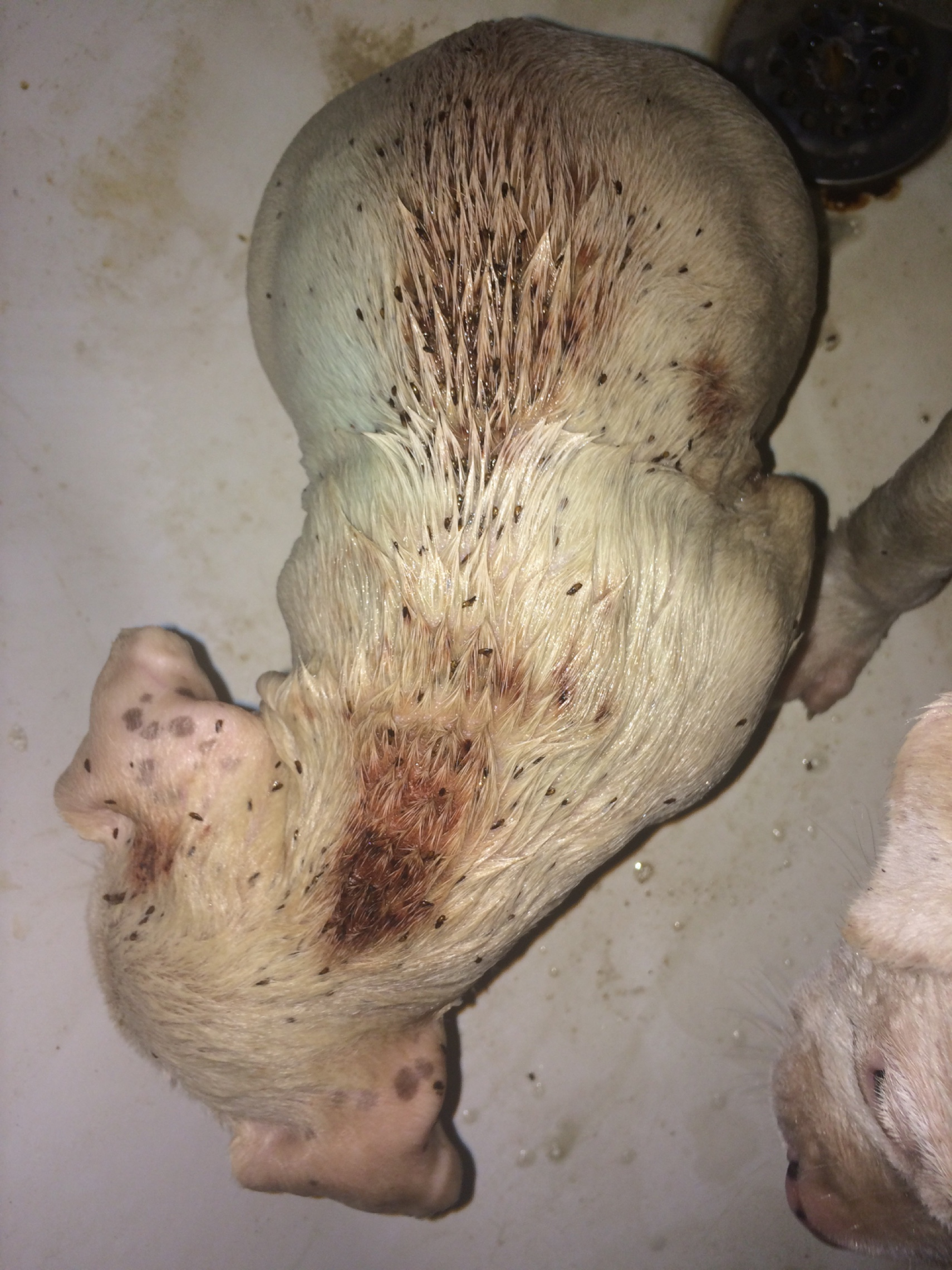 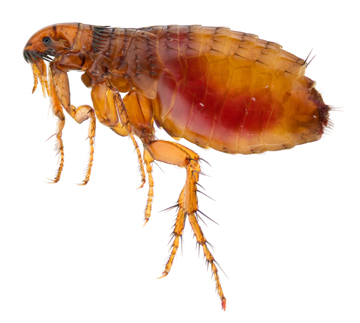 Flea Larvae
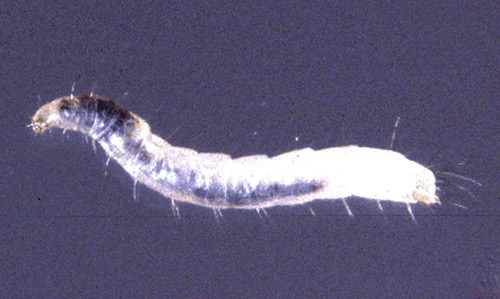 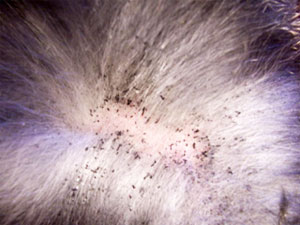 Flea Tapeworm, Tapeworm Egg, Tapeworm Segment
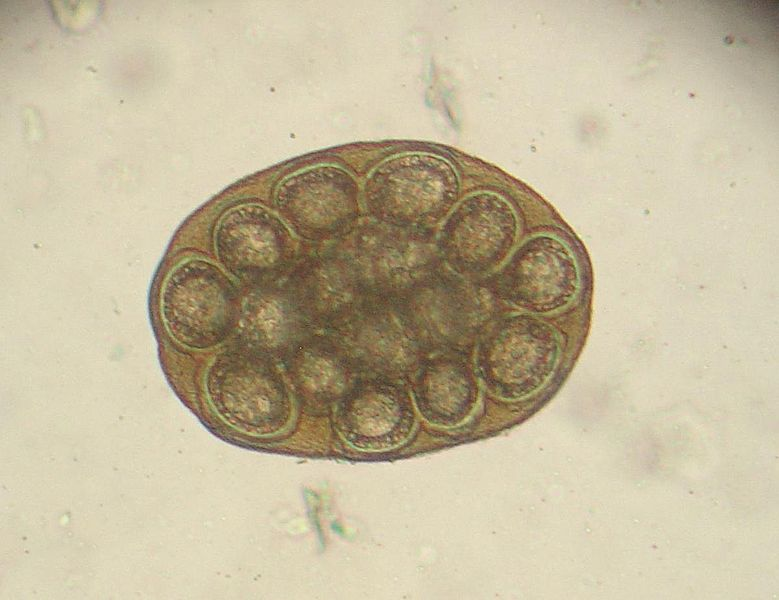 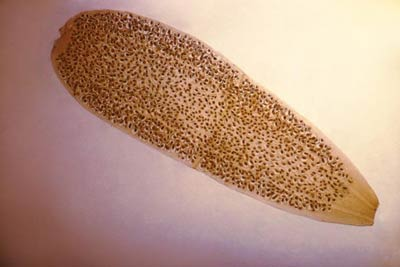 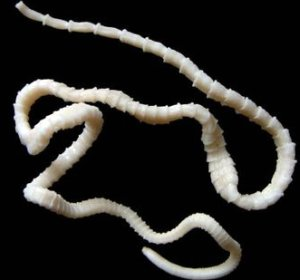 Hard Tick
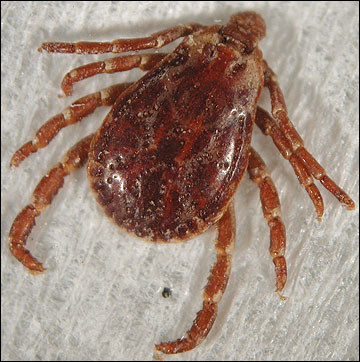 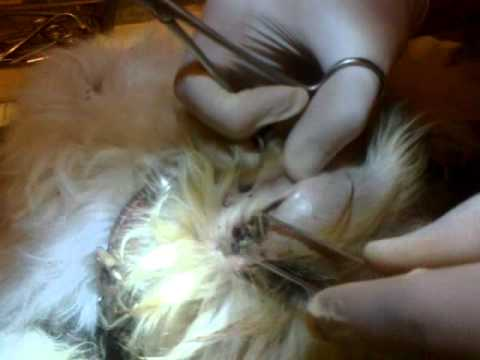 Adult Heartworm
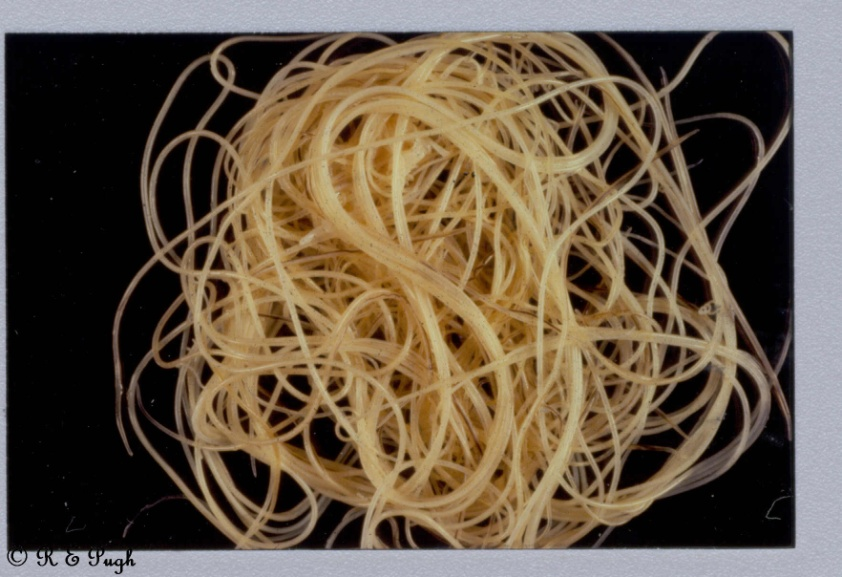 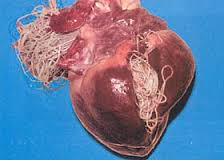 Hookworm Adult
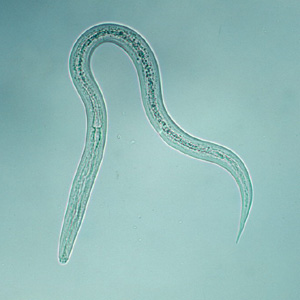 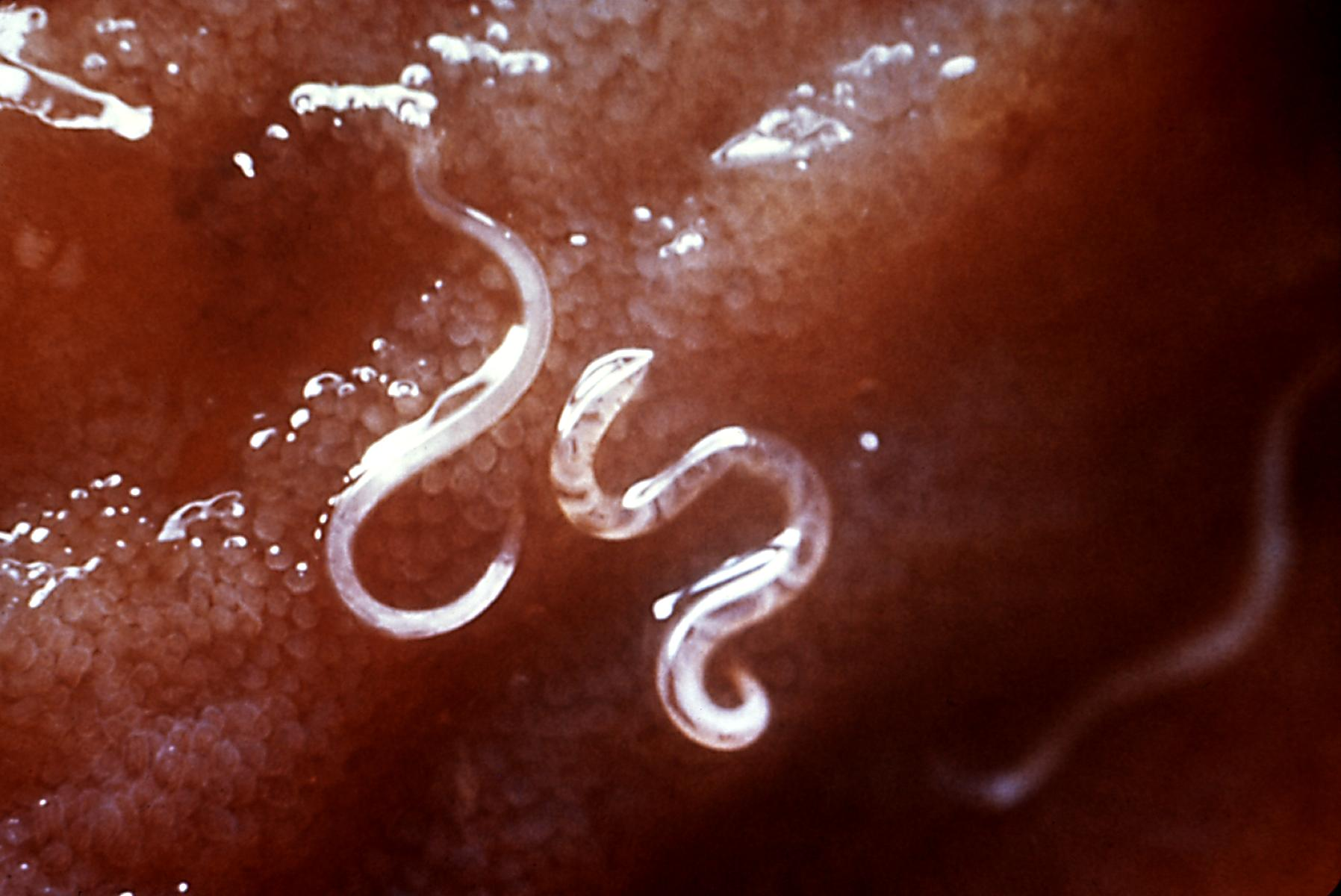 Hookworm Egg
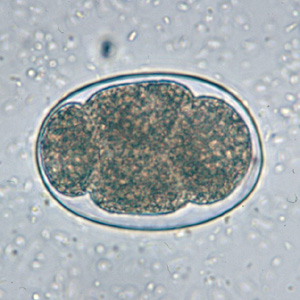 Horse Bots
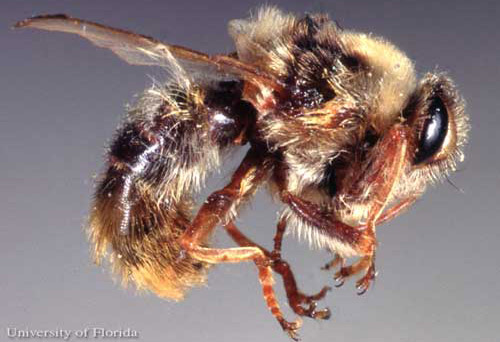 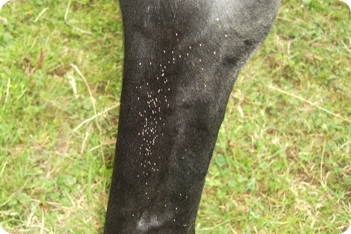 Horse Strongyles
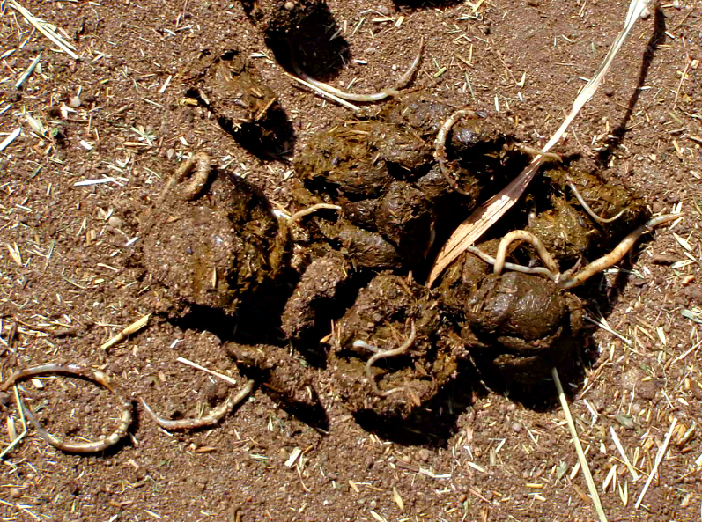 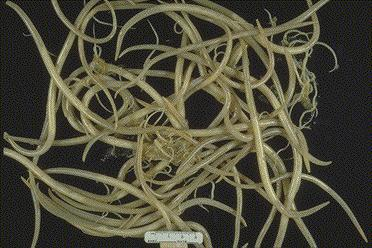 Lice Biting/Sucking
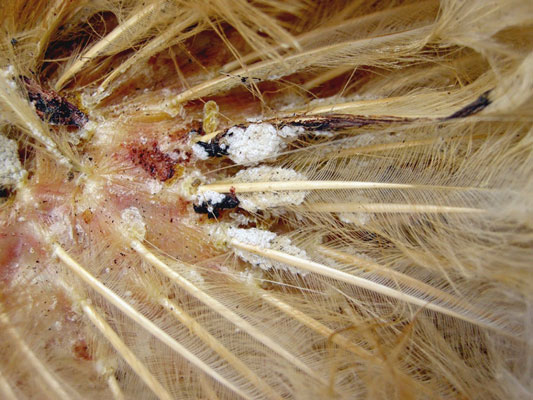 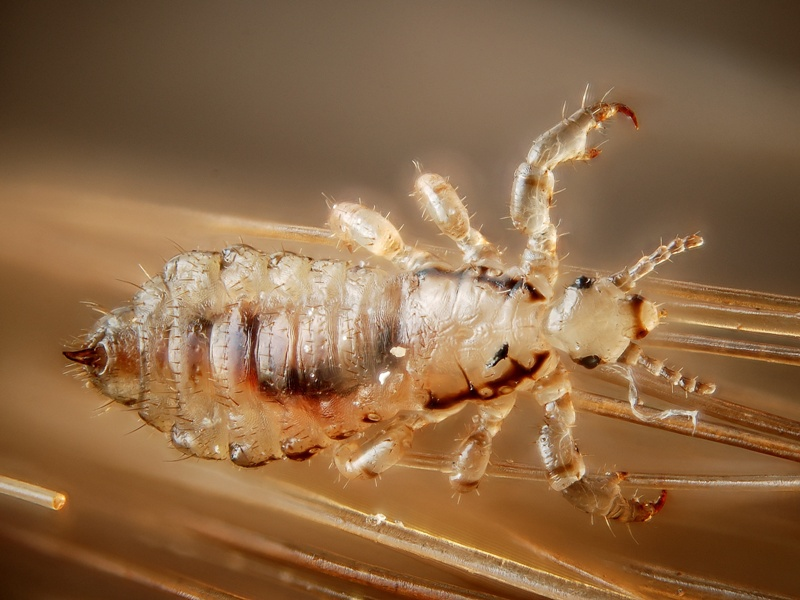 Anoplura
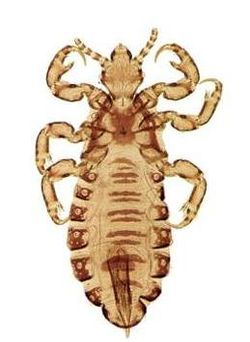 Liver Fluke
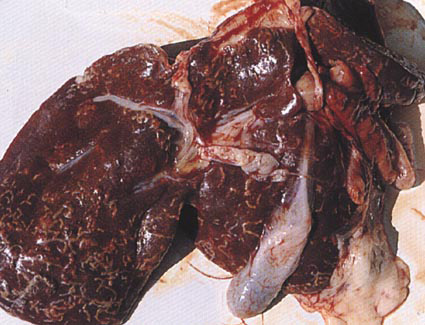 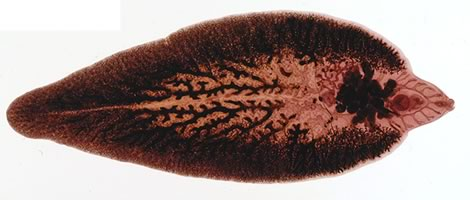 Mosquito Adult
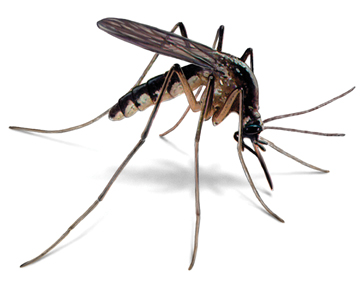 Roundworm Adult
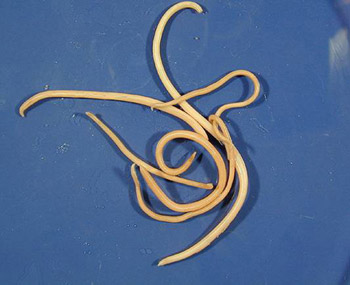 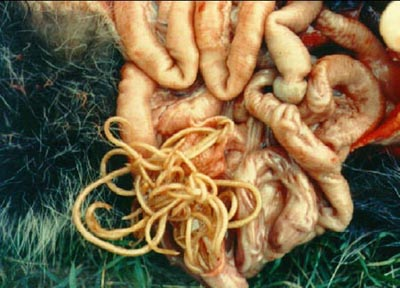 Roundworm Egg
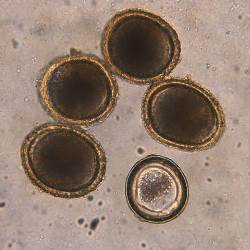 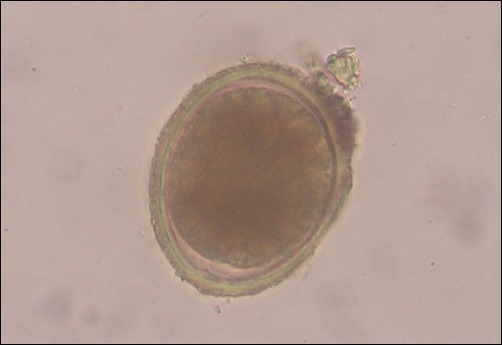 Sarcoptic Mite
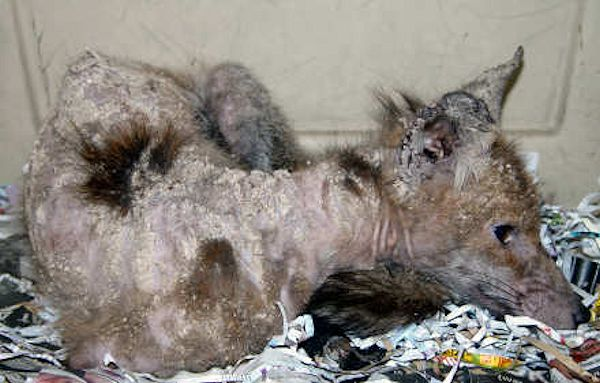 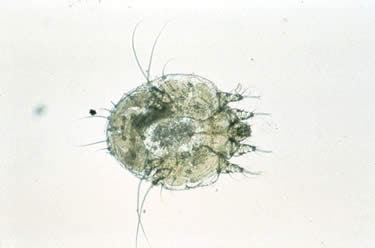 Taenia Tapeworm, Egg, Segment
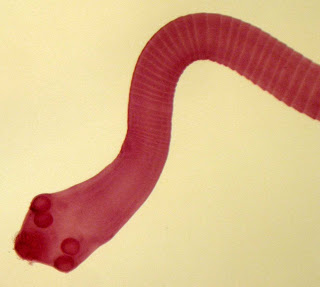 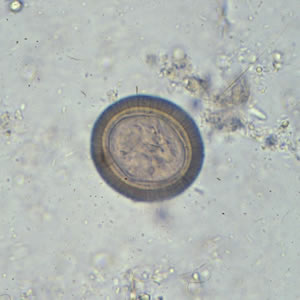 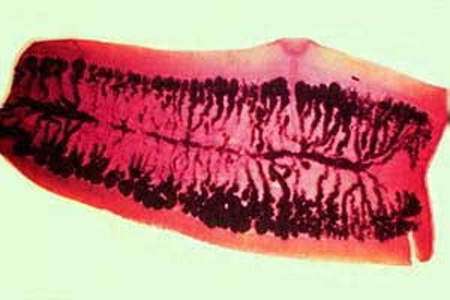 Whipworm
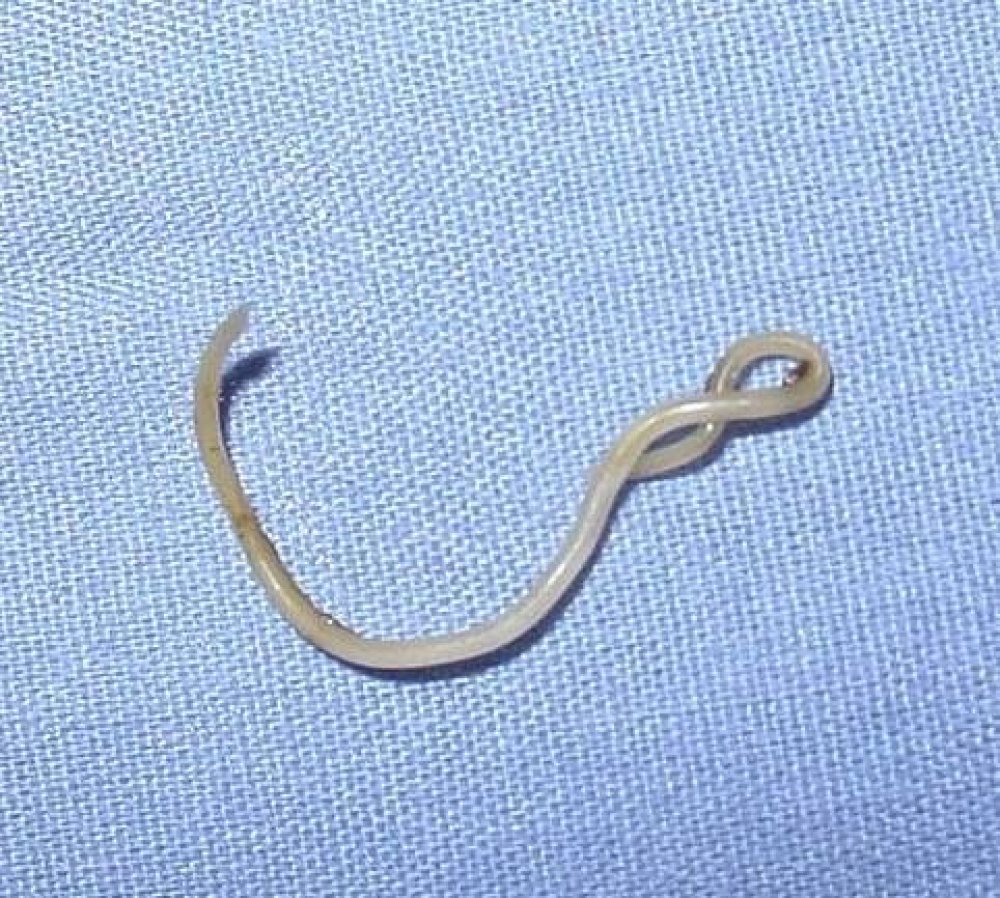 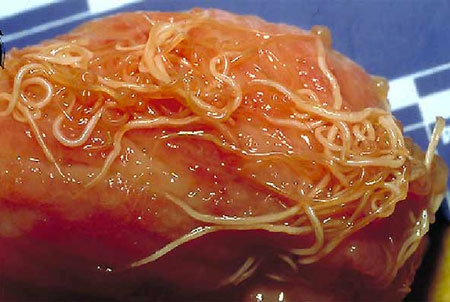 Whipworm Egg
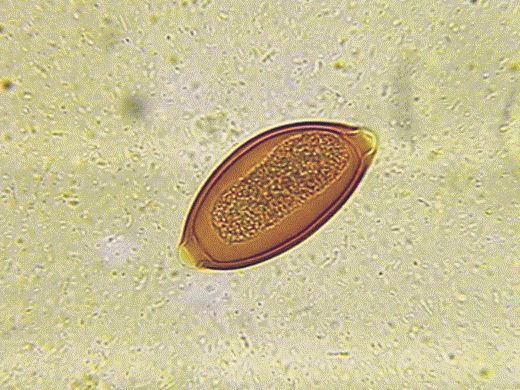 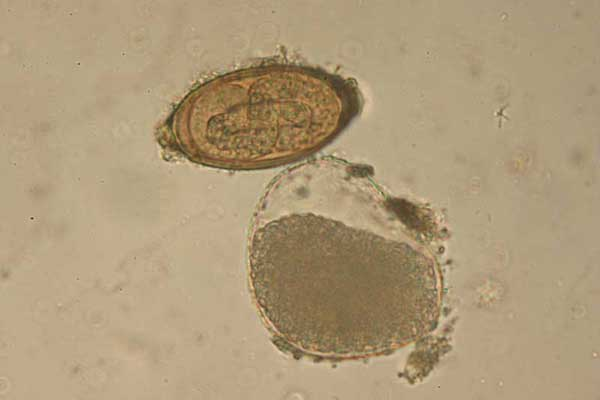